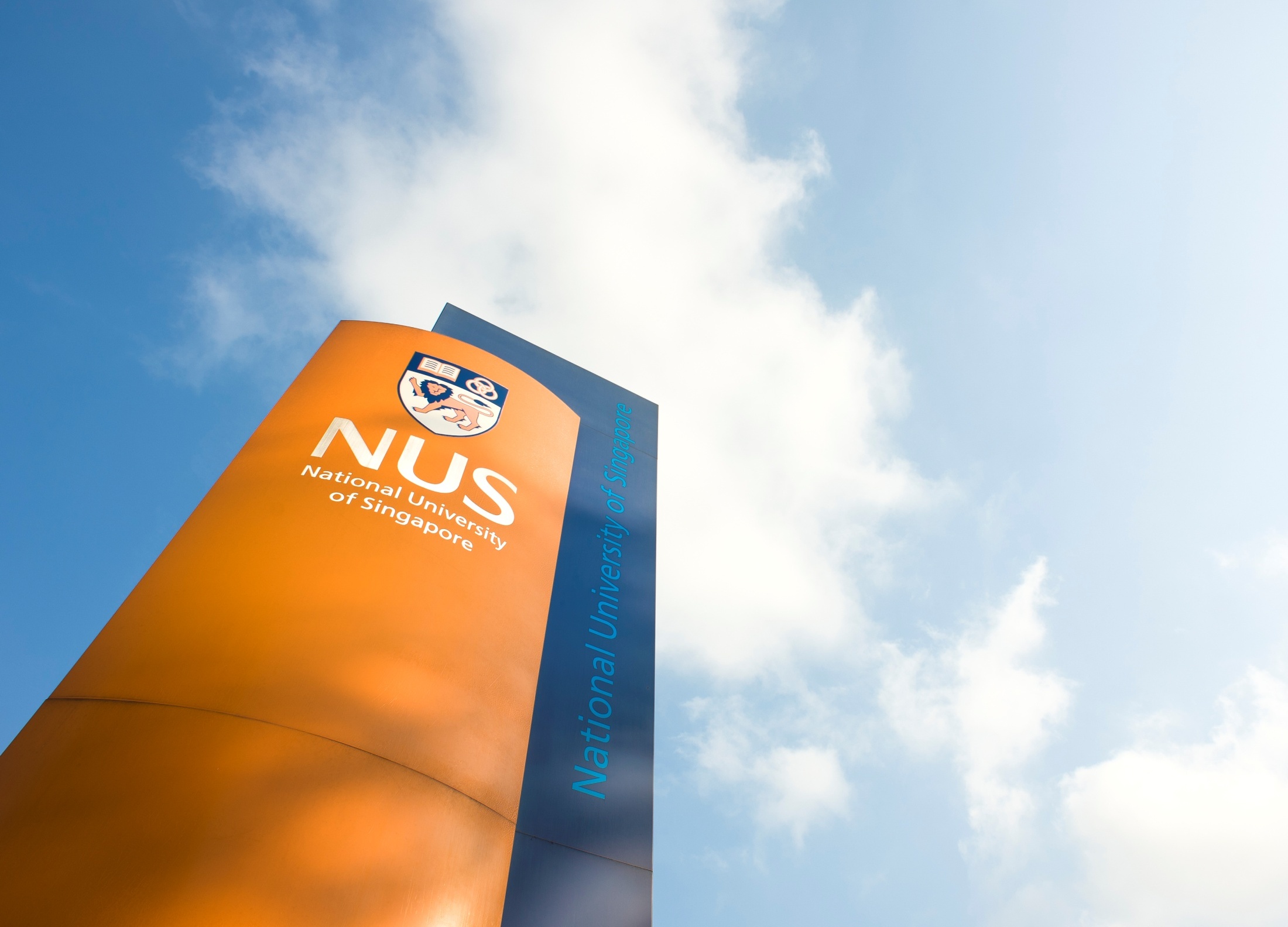 Perspectives of Hospital Nurse Educators, Clinicians and Managers 
on Clinical Assessment 
for Undergraduate Nursing Students
WU Xi Vivien
Lecturer, Alice Lee Centre of Nursing Studies
Yong Loo Ling School of Medicine 

National University of Singapore: A Leading Global University centred in Asia, 
Influencing the Future
Alice Lee Centre for Nursing StudiesYong Loo Lin School of Medicine
The ALCNS was set up in 2005 with seed funding donated by the Lee Foundation.
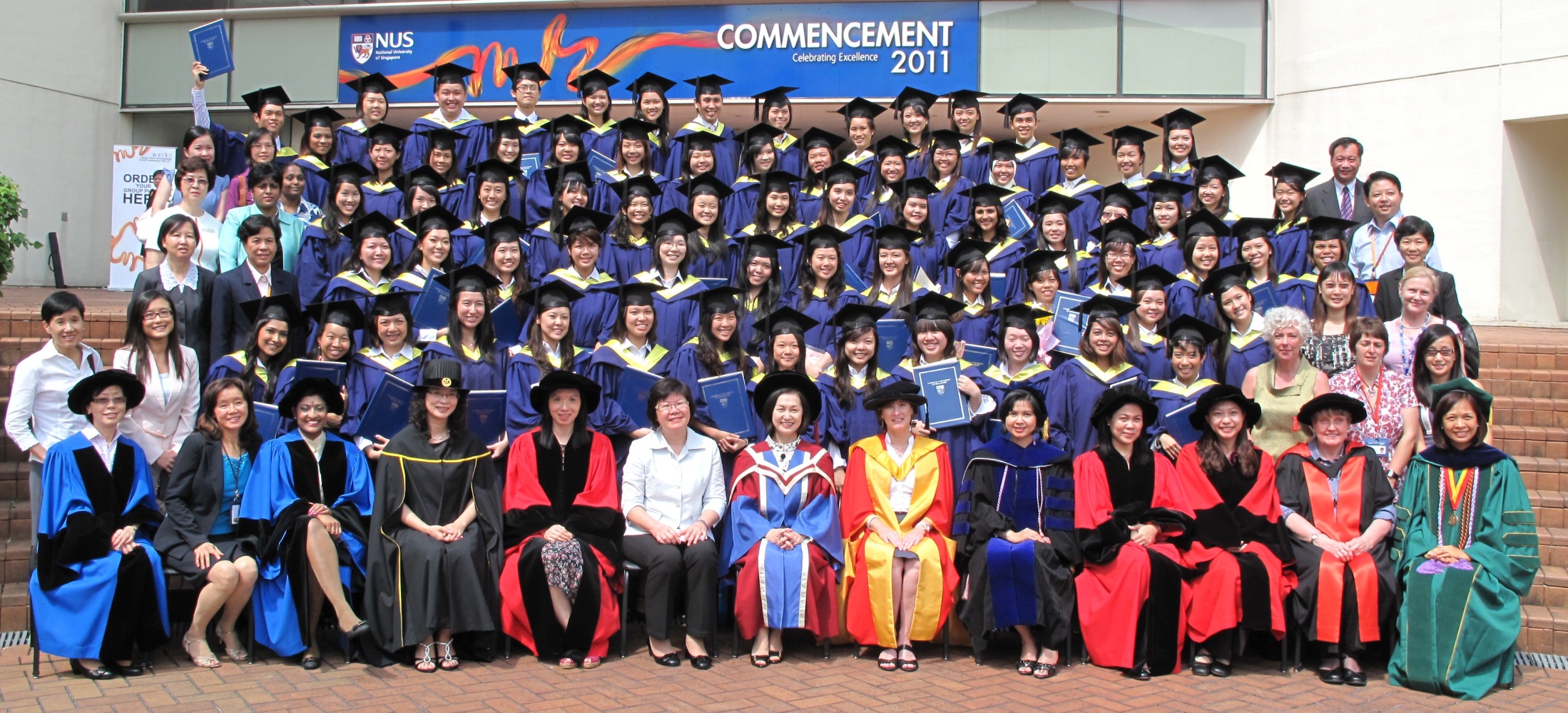 Programmes offered by NUS ALCNS
Bachelor of Science (Nursing)
	3 years

Bachelor of Science (Nursing) (Honours)
	4 years

Master of Nursing
Master of Science (Nursing)

Doctor of Philosophy
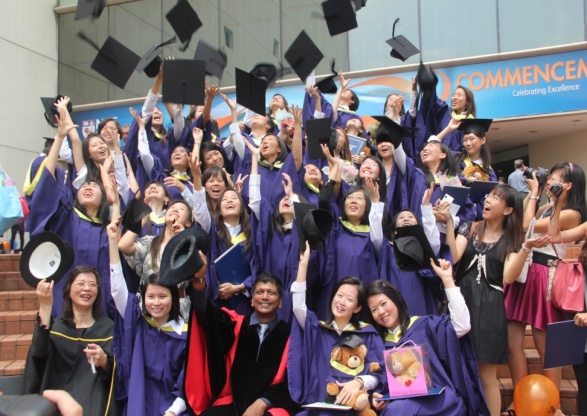 National University of Singapore
Times Higher Education  Supplement (THES) 2015: 
World University Ranking by Reputation: 24th   
Top Asian Universities: 2nd  
QS World University Rankings 2015:
NUS Medicine: 2nd in Asia
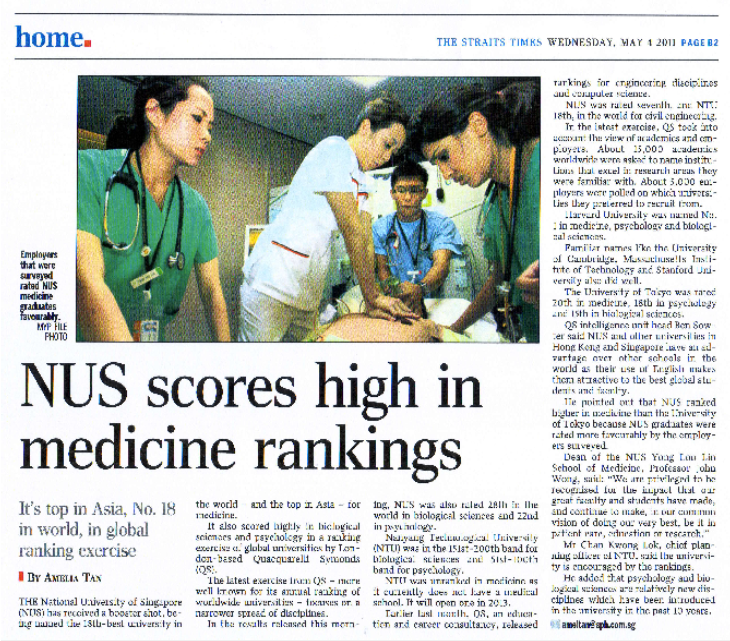 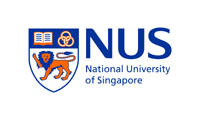 Transition to Practice
Core Competency for RN (Singapore Nursing Board/SNB)
in Clinical Context
Shepard’s Emergent Paradigm
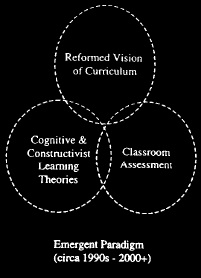 [Speaker Notes: Traditionally, T, L and A are seen as 3 separate entity.
Assessment must be changed, 
better represent thinking
problem solving skills
formation and identification of learning difficulties
Open ended performance tasks, reason critically, solve complex problems and apply in real world context
Data gathering  to include observations, clinical interviews, reflective journals, projects, demonstrations, collections of student work and students self-evaluations.
Teachers must engage in systematic analysis of such available evidence
So, Assessment should support T and L. Hence, it enhance students’ learning.


Authentic and connected to the world]
Conceptual Framework
Learning Outcomes
(Core Competencies 
for RN)
Holistic Assessment
Nursing Students
Clinical Environment  support
Quality of Care for patients
Expertise in pedagogy & Assessment
Clinical Guidance
Faculty Support in Clinical Learning
Preceptors, Clinical Instructors
Academics
Rapport building
Pedagogical
Approaches
Assessment System
Collaboration between Academic & Clinical Settings
Core Competencies     of RN (SNB)
Key questions
Research 
Plan
Objectives of the Study
The study aimed to explore the perspectives of Hospital Nurse Educators, Clinicians and Managers on clinical assessment for undergraduate nursing students in transition to practice.
Ethical Considerations
Preclinical
Systematic Review
Wu, X.V., Enskär, K., Lee, C.C.S. & Wang, W. (2015) A systematic review of clinical assessment for undergraduate nursing students. Nurse Education Today, 35(2), 347-359.
Phase 1
Explore views and perspectives about learning & assessment
Demographic data of the participants
Findings: Main Themes
Challenges and support system for preceptors
Discussion
Nursing scholars have emphasised the importance of holistic approach to patient care and nursing education (Carper 1978). 
Faculties are responsible to raise the students’ awareness that nursing is much more than skills, and learning human behaviour is often challenging due to the varied influences (Northington et al. 2005). 
The assessment scale aims to provide a platform for open and transparent discussion between preceptors and students on the progress in clinical learning (Garrett et al. 2013, Löfmark & Thorell-Ekstrand 2014). 
Apparently, lecturers, preceptors, and students often interpret the assessment system differently (Neary 2001). 
A structured clinical assessment tool with behavioural cues (Ossenberg et al. 2015) would enlighten the preceptors to enhance clarity in their assessment and feedback. 
Engage preceptors in creating and pilot-testing the criteria of assessment tools to enhance their understanding and commitment. (Schoonheim-Klein et al., 2005)
Discussion
Written discussion tends to be more profound and analytical compared to face-to-face discussion (Niederhauser et al., 1999). 
Web-based discussion enhance professional discussion, connect knowledge to practice, and promote the development of metacognition such as increased awareness of personal learning process (Atack 2003, Mettiäinen & Vähämaa 2013). 
Preceptors could explore the appropriate format of feedback to suit the learning needs of the students.
Preceptors need to identify each students’ strengths and weaknesses and provide constructive feedback (Chow et al. 2014).
A well-structured assessment system could of help for preceptors to provide ongoing feedback and concrete recommendations for improvement in clinical practice (Wu et al. 2015b).
Discussion
Interaction with preceptors correlated positively with increased perception of the students about competence in organization, collaboration, delegation, initiating nursing care, communication, self-evaluation, and seeking new knowledge (Kim (2007). 
Understanding a student’s style and providing reassurance could help the student to get familiar and manage the clinical situations eventually (Öhrling & Hallberg 2000). 
Role modelling and adequate support of clinical teachers could nurture students to develop crucial resilience traits and enhance their confidence in problem-solving (Chen 2011, Coşkun et al. 2014).
Discussion
Preceptorship course conducted by the hospitals. However, many found that the course lacked of focus on clinical assessment
Hospitals and academic institutions should provide formal education and ongoing support for preceptors (Duffy 2009, Carlson 2013). 
Creating a supportive learning environment provides a platform for preceptors to discuss and reflect on their teaching experiences, and supports their professional development (Carlson 2013). 
Experienced preceptors could be invited to share their experiences with junior preceptor on a regular basis, to enhance junior’s confidence (Bourbonnais & Kerr 2007).
[Speaker Notes: Some preceptors felt challenged by the students as they perceived that they have to be better than the students. 
Individual preceptor varied in methods of guiding the student. It could even be beneficial for students to get exposure to variations in learning (Marton & Tsui 2004). Hence, it could be challenging for an experienced nurse to appreciate the two-folded learning. Nevertheless, it is important to emphasise that]
Support system for hospital nurse educators, clinicians and managers
Discussion
Consistent with the study on nursing education in 20 western European countries indicated that preceptors had little time dedicated to clinical supervision, limited academic background, and insufficient cooperation between higher education and clinical placement (Spitzer & Perrenoud 2006). 
Creation of a supportive learning environment comprising a common understanding among nurses that precepting takes time (Carlson et al., 2010). 
Lack of pedagogical and assessment training, and exposure of clinical teaching often contributes to the limited number of preceptors (Seibel 2014). 
Hospitals and academic institutions should collaborate to conduct educational programmes (Rogan 2009, Staykova et al. 2013).
[Speaker Notes: Lack of time and formal pedagogical education is a common concern of the preceptors. 
Preceptors’ willingness to provide students with detailed explanations and give opportunities for reflection demands the preceptor to spend extra time to follow through the student (Öhrling & Hallberg 2000).  
Despite it is stated in the Standards for Clinical Nursing Education that preceptor should have a minimum of 3 years’ clinical experience (Singapore Nursing Board 2012), it is evident in this study that some preceptors did not meet the requirement. 
The programme shall consist of effective clinical teaching, reflective questioning techniques to promote critical thinking, techniques on clinical assessment and providing constructive feedback, conflict resolution related to problem-solving strategies and highlighting what students were taught at university and what preceptors should focus on (Duffy 2009, Hallin & Danielson 2010). Moreover, the programme should have a reasonable duration, and follow up on the preceptor’s clinical teaching and assessment skills (Bourbonnais & Kerr 2007). In addition, preparation of a handbook with relevant contents serves as a quick reference during preceptorship leads to better preceptor’s preparation, and increases the confidence of the preceptor in guiding students (Staykova et al. 2013).]
Implications for practice
The themes emerged in focus group discussions could assist in the development of a more reliable and valid clinical assessment tool in evaluating the clinical competence of nursing students. 

The qualitative findings could assist in developing a clinically relevant educational programme, to better prepare preceptors and increases their confidence in clinical facilitation and assessment. 

The programme shall consist of effective clinical teaching, reflective questioning techniques to promote critical thinking, techniques on clinical assessment and providing constructive feedback, conflict resolution related to problem-solving strategies and highlighting what students were taught at university and what preceptors should focus on (Duffy 2009, Hallin & Danielson 2010). 

Reasonable duration, and follow up on the preceptor’s clinical teaching and assessment skills (Bourbonnais & Kerr 2007).
Preparation of a handbook with relevant contents serves as a quick reference (Staykova et al. 2013).
Limitations
Though the study was conducted in two tertiary hospitals, the transferability is limited by its sample size and the organizational culture in the context of Singapore. Hence, further studies could explore in different clinical context to provide greater understanding of preceptors’ perspectives on clinical assessment. 
Future studies could explore the academics’ perspectives on clinical assessment, as they provide support to students and preceptors in clinical assessment.
Conclusion
The study has raised the awareness of the professional and educational issues in relation to clinical assessment. 

Workload, time, support system and formal educational programmes influenced preceptors’ preparation and confidence in assessment. 

Nursing leaderships in hospitals and educational institutions have a joint responsibility to shape the clinical environment to ensure a holistic clinical learning and assessment for students. 

Involvement of all stakeholders in the development of the clinical assessment tool is essential.
Phase 2A
Development of Holistic Assessment Tool
Results of Phase 1
 
Identify indicators to strengthen the assessment tool
Phase 2B
Psychometrics testing of the assessment rubric
Future Implications
Research Team
Vivien Xi WUa
Wenru WANGa
Lay Hoon PUAb
Doreen Gek Noi HENGc
Karin ENSKÄRd

aAlice Lee Centre for Nursing Studies,               National University of Singapore
bNursing Education, Tan Tock Seng Hospital
cNursing Education, National University Hospital
dSchool of Health Sciences, Jönköping University, Sweden
Acknowledgement
The study is funded by 
Research Grant for Doctoral Studies, Institute of Adult Learning, Singapore; 
Teaching and Enhancement Grant, Centre for Development of Teaching and Learning, National University of Singapore; 
Research Grant, Sigma Theta Tau International Honors Society of Nursing, Singapore, Upsilon Eta Chapter.


The authors would like to thank  
Alice Lee Centre of Nursing Studies, National University of Singapore
School of Health Sciences, Jonkoping University, Sweden
Tan Tock Seng Hospital, Singapore
National University Hospital, Singapore
References
2000. Requirements and standards for nurse registration education programmes, 2nd ed. An Bord Altranais, Dublin.
 
Benner, P., Sutphen, M.V.L., Day, L., 2009. Educating Nurses: A Call for Radical Transformation. Jossey-Bass, San Francisco.
 
Bergjan, M., Hertel, F., 2013. Evaluating students' perception of their clinical placements — Testing the clinical learning environment and supervision and nurse teacher scale (CLES&#xa0;+&#xa0;T scale) in Germany. Nurse Education Today 33, 1393-1398.
 
Bradbury-Jones, C., Sambrook, S., Irvine, F., 2011. Empowerment and being valued: A phenomenological study of nursing students' experiences of clinical practice. Nurse Education Today 31, 368-372.
 
Braun, V., Clarke, V., 2006. Using thematic analysis in psychology. Qualitative Research in Psychology 3, 77-101.
 
Bulman, C., Lathlean, J., Gobbi, M., 2012. The concept of reflection in nursing: Qualitative findings on student and teacher perspectives. Nurse Education Today 32, e8-e13.
 
Cangelosi, P.R., Crocker, S., Sorrell, J.M., 2009. Expert to novice: clinicians learning new roles as clinical nurse instructors. Nurse Education Perspectives 30, 367-371.
 
Carver, N., Clibbens, N., Ashmore, R., Sheldon, J., 2014. Mental health pre-registration nursing students' experiences of group clinical supervision: A UK longitudinal qualitative study. Nurse Education in Practice 14, 123-129.
 
Cassidy, I., Butler, M.P., Quillinan, B., Egan, G., Mc Namara, M.C., Tuohy, D., Bradshaw, C., Fahy, A., Connor, M.O., Tierney, C., 2012. Preceptors' views of assessing nursing students using a competency based approach. Nurse Educ Pract 12, 346-351.
 
Chow, S.K.Y., Wong, L.T.W., Chan, Y.K., Chung, T.Y., 2014. The impact and importance of clinical learning experience in supporting nursing students in end-of-life care: Cluster analysis. Nurse Education in Practice in press, 1-6.
 
Elcigil, A., Yıldırım Sarı, H., 2007. Determining problems experienced by student nurses in their work with clinical educators in Turkey. Nurse Education Today 27, 491-498.
 
Garner, C., Bethel, S., Pruitt, R., 2013. A Community Summit on Enhancing the Nursing Student Clinical Experience. Nurse Leader 11, 57-61.
 
Garrett, B.M., MacPhee, M., Jackson, C., 2013. Evaluation of an eportfolio for the assessment of clinical competence in a baccalaureate nursing program. Nurse Education Today 33, 1207-1213.
 
Hanley, E., Higgins, A., 2005. Assessment of clinical practice in intensive care: a review of the literature. Intensive and Critical Care Nursing 21, 268-275.
 
Hickey, M.T., 2010. Baccalaureate nursing graduates' perceptions of their clinical instructional experiences and preparation for practice Journal of Professional Nursing 26, 35-41.
 
Jones, J.M., 2005. Clinical supervision in nursing: what's it all about? . The Clinical Supervisor 24, 149-162.
References
Jonsén, E., Melender, H.-L., Hilli, Y., 2013. Finnish and Swedish nursing students' experiences of their first clinical practice placement — A qualitative study. Nurse Education Today 33, 297-302.
 
Kim, K.H., 2007. Clinical Competence Among Senior Nursing Students After Their Preceptorship Experiences. Journal of Professional Nursing 23, 369-375.
 
Kyrkjebø, J.M., Hage, I., 2005. What we know and what they do: nursing students’ experiences of improvement knowledge in clinical practice. Nurse Education Today 25, 167-175.
 
Levett-Jones, T., Gersbach, J., Arthur, C., Roche, J., 2011. Implementing a clinical competency assessment model that promotes critical reflection and ensures nursing graduates’ readiness for professional practice. Nurse Education in Practice 11, 64-69.
 
Löfmark, A., Thorell-Ekstrand, I., 2014. Nursing students' and preceptors' perceptions of using a revised assessment form in clinical nursing education. Nurse Education in Practice 14, 275-280.
 
Makoul, G., Zick, A.B., Aakhus, M., Neely, K.J., Roemer, P.E., 2010. Using an online forum to encourage reflection about difficult conversations in medicine. Patient Education and Counseling 79, 83-86.
 
McSharry, E., McGloin, H., Frizzell, A.M., Winters-O’Donnell, L., 2010. The role of the nurse lecturer in clinical practice in the Republic of Ireland. Nurse Education in Practice 10, 189-195.
 
Msiska, G., Smith, P., Fawcett, T., 2014. Exposing emotional labour experienced by nursing students during their clinical learning experience: A Malawian perspective. International Journal of Africa Nursing Sciences 1, 43-50.
 
Nabolsi, M., Zumot, A., Wardam, L., Abu-Moghli, F., 2012. The Experience of Jordanian Nursing Students in their Clinical Practice. Procedia - Social and Behavioral Sciences 46, 5849-5857.
 
Neary, M., 2001. Responsive assessment: assessing student nurses' clinical competence. Nurse Education Today 21, 3-17.
 
O'Mara, L., McDonald, J., Gillespie, M., Brown, H., Miles, L., 2014. Challenging clinical learning environments: Experiences of undergraduate nursing students. Nurse Education in Practice 14, 208-213.
 
Ossenberg, C., Henderson, A., Dalton, M., 2014. Determining attainment of nursing standards: The use of behavioural cues to enhance clarity and transparency in student clinical assessment. Nurse Education Today in press 
 
Pettijohn, I.T.F., Pettijohn, T.F., 2007. Required discussion web pages in psychology courses and student outcomes. Journal of Instructional Psychology 34, 256-263.
References
Reid-Searl, K., Dwyer, T., Moxham, L., Happell, B., Sander, T., 2011. Rediscovering the essence of nursing: Exploring the impact of in clinical experience in Thailand for undergraduate nursing students from Australia. Nurse Education Today 31, 892-897.
 
Roach, M.S., 2008. Caring scholar response to: Caring as the central domain in nursing education. International Journal for Human Caring 12, 16-18.
 
Schoonheim-Klein, M., Walmsley, A.D., Habets, L., Velden, U.v.d., Manogue, M., 2005. An implementation strategy for introducing an OSCE into a dental school. European Journal of Dental Education 9, 143-149.
 
Seibel, M., 2014. For us or against us? Perceptions of faculty bullying of students during undergraduate nursing education clinical experiences. Nurse Education in Practice 14, 271-274.
 
SNB, 2012. Standard for Clinical Nursing Education, in: Board, S.N. (Ed.). Singapore Nursing Board, Singapore 
 
Struksnes, S., Engelien, R.I., Bogsti, W.B., Moen, Ö.L., Nordhagen, S.S., Solvik, E., Arvidsson, B., 2012. Nurses’ conceptions of how an alternative supervision model influences their competence in assessment of nursing students in clinical practice. Nurse Education in Practice 12, 83-88.
 
Touhy, T., Boykin, A., 2008. Caring as the central domain in nursing education. International Journal for Human Caring 12, 8-15.
 
Ungar, M., 2008. Resilience across cultures. British Journal of Social Work 38, 218-235.
 
Wallin, K., Fridlund, B., Thorén, A.-B., 2013. Prehospital Emergency Nursing students’ experiences of learning during prehospital clinical placements. International Emergency Nursing 21, 197-203.
 
Warne, T., Johansson, U.-B., Papastavrou, E., Tichelaar, E., Tomietto, M., den Bossche, K.V., Moreno, M.F.V., Saarikoski, M., 2010. An exploration of the clinical learning experience of nursing students in nine European countries. Nurse Education Today 30, 809-815.
 
Whiteside, D., Stubbs, B., Soundy, A., 2014. Physiotherapy students’ experiences of bullying on clinical internships: a qualitative study. Physiotherapy 100, 41-46.
 
Wu, X.V., 2012. Redesigning authentic assessments in nursing education, in: Koh, K., Yeo, J. (Eds.), Mastering the art of authentic assessments, Vol II: From challenges from champions. Pearson, Singapore.
 
Wu, X.V., Enskär, K., Lee, C.C.S., Wang, W., 2014. A systematic review of clinical assessment for undergraduate nursing students Nurse Education Today in press